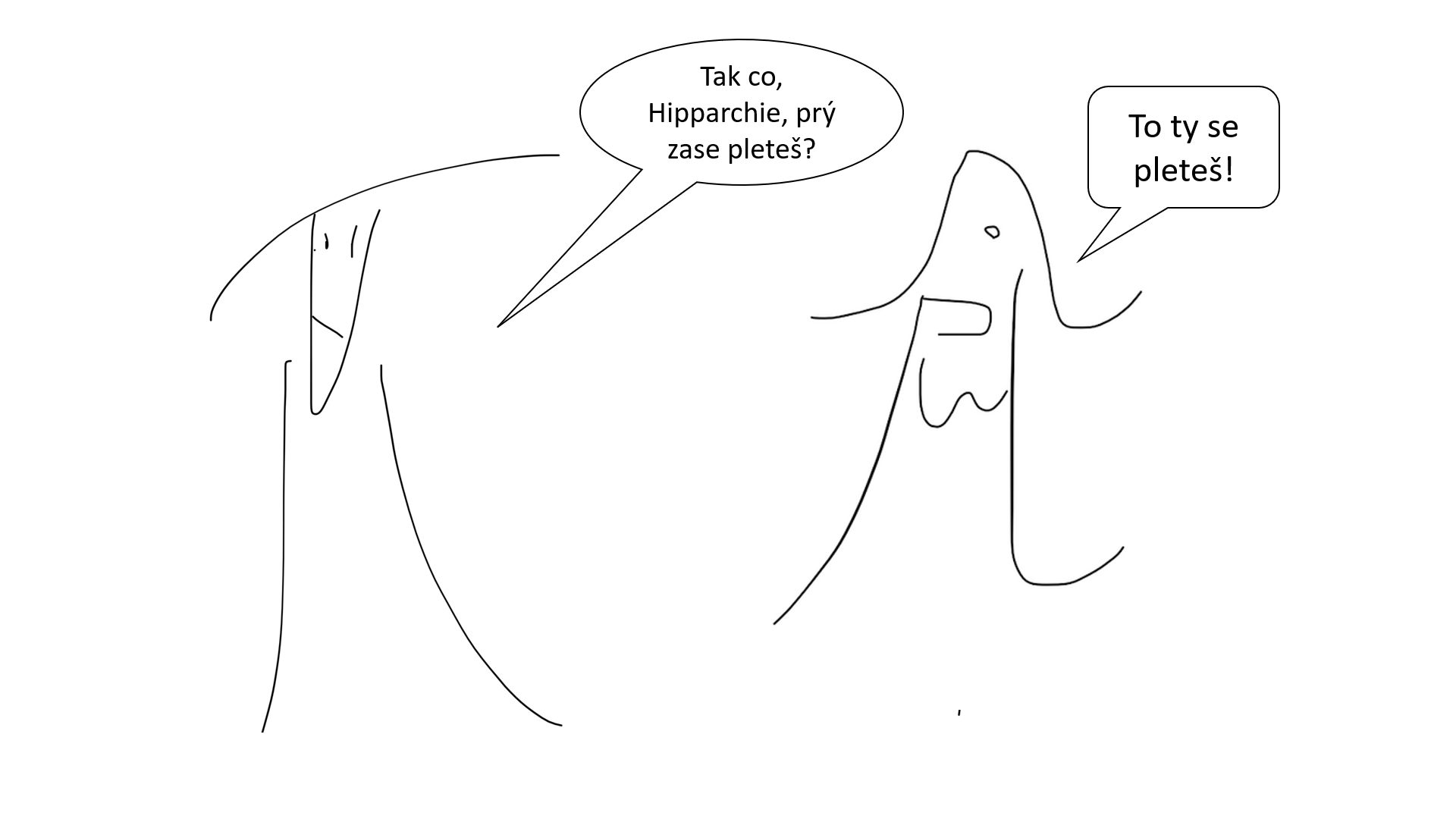 Tak co, Hipparchie, prý zase pleteš?
To se pleteš!
Děti, stvořila jsem vás, i když jsem věděla, jak to s vámi dopadne.
Já vím, já vím, ale vy děláte se zvířaty to samé…
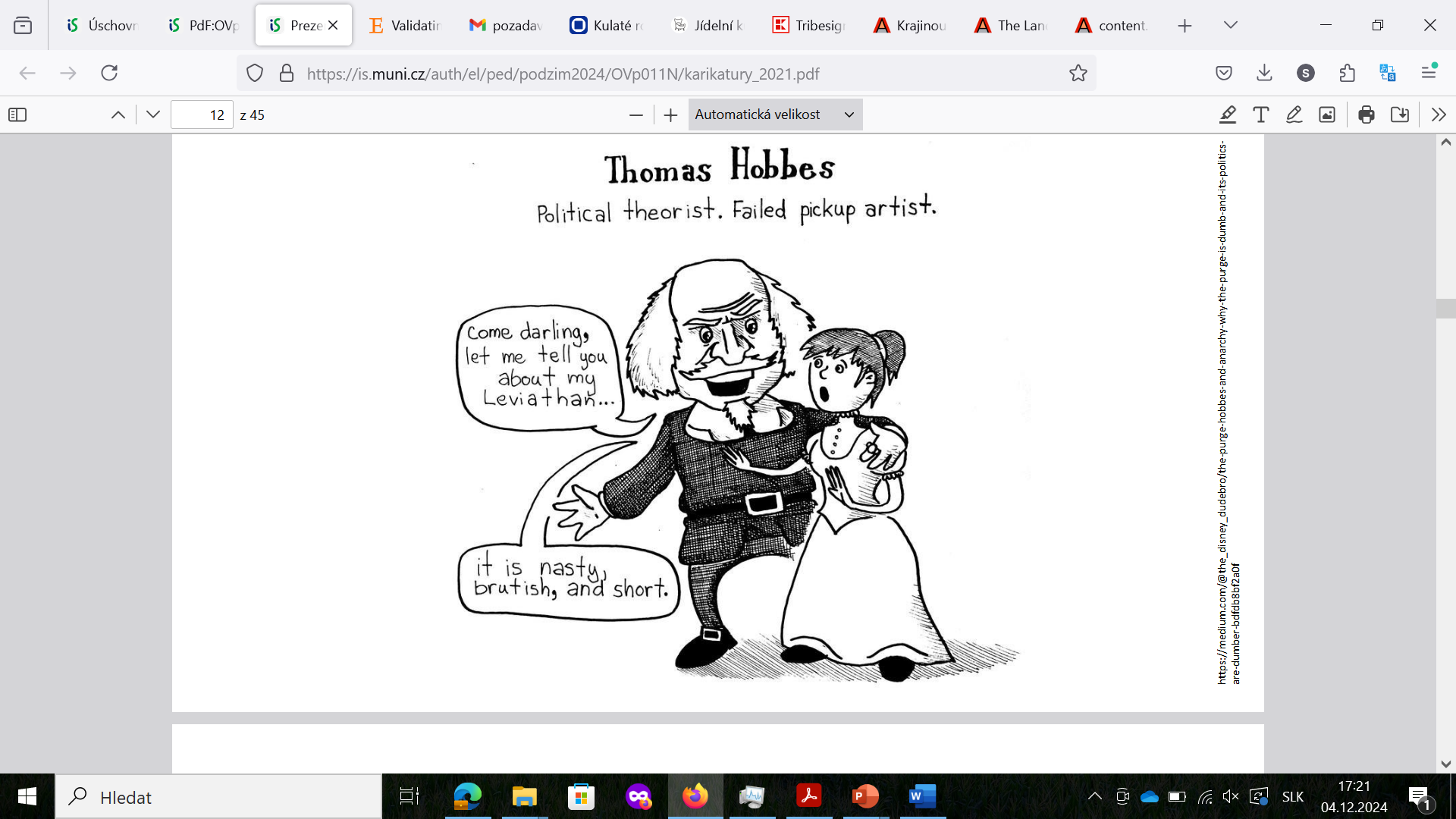 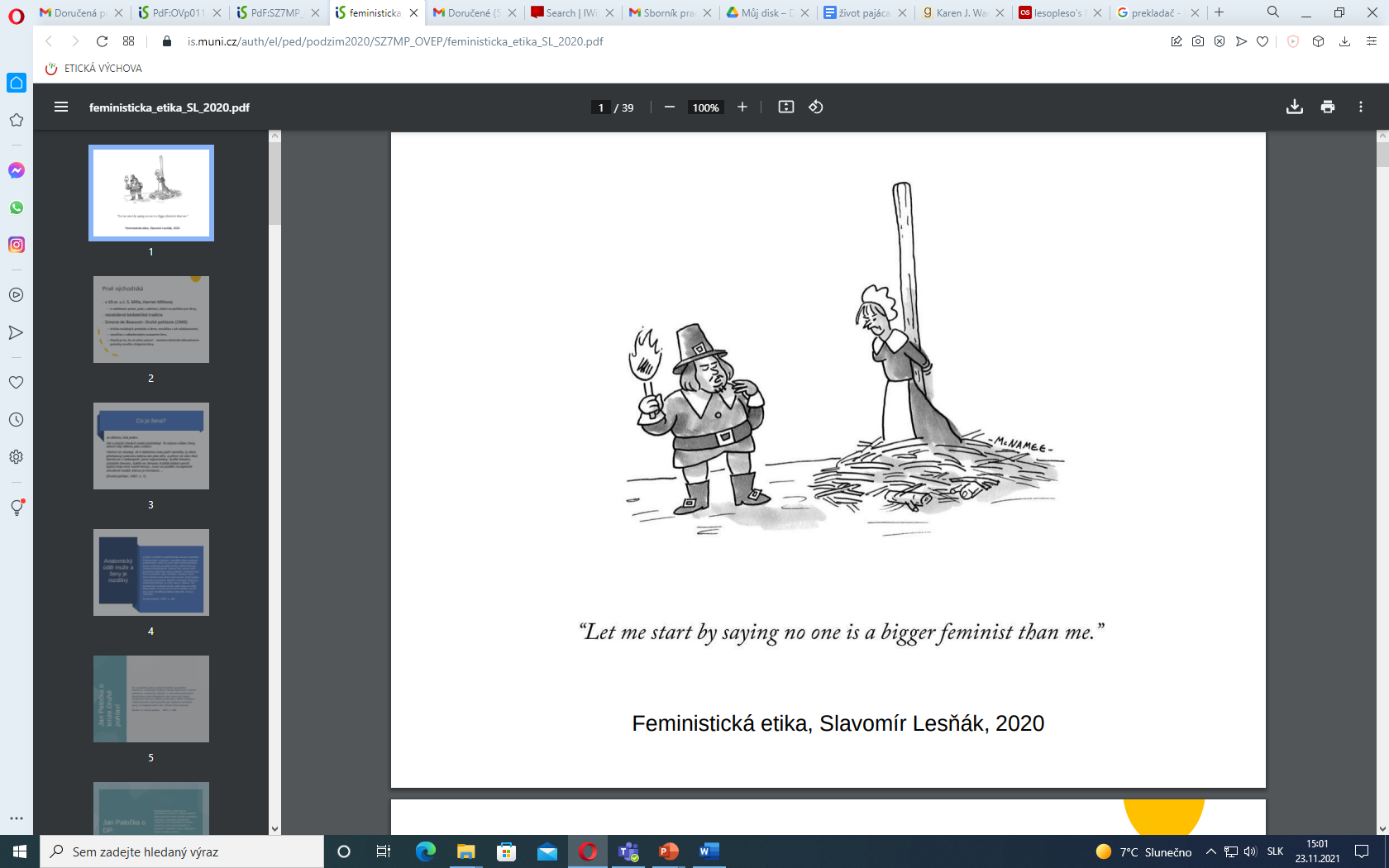 Literatura
Ženská literatura
Ženám vstup zakázán
Jak být člověkem? Jak získat ctnosti?
Jak být dobrou hospodyní? Jak být dobrou manželkou?
Ahoj duchu! Co si přeješ? Splním ti 3 přání…
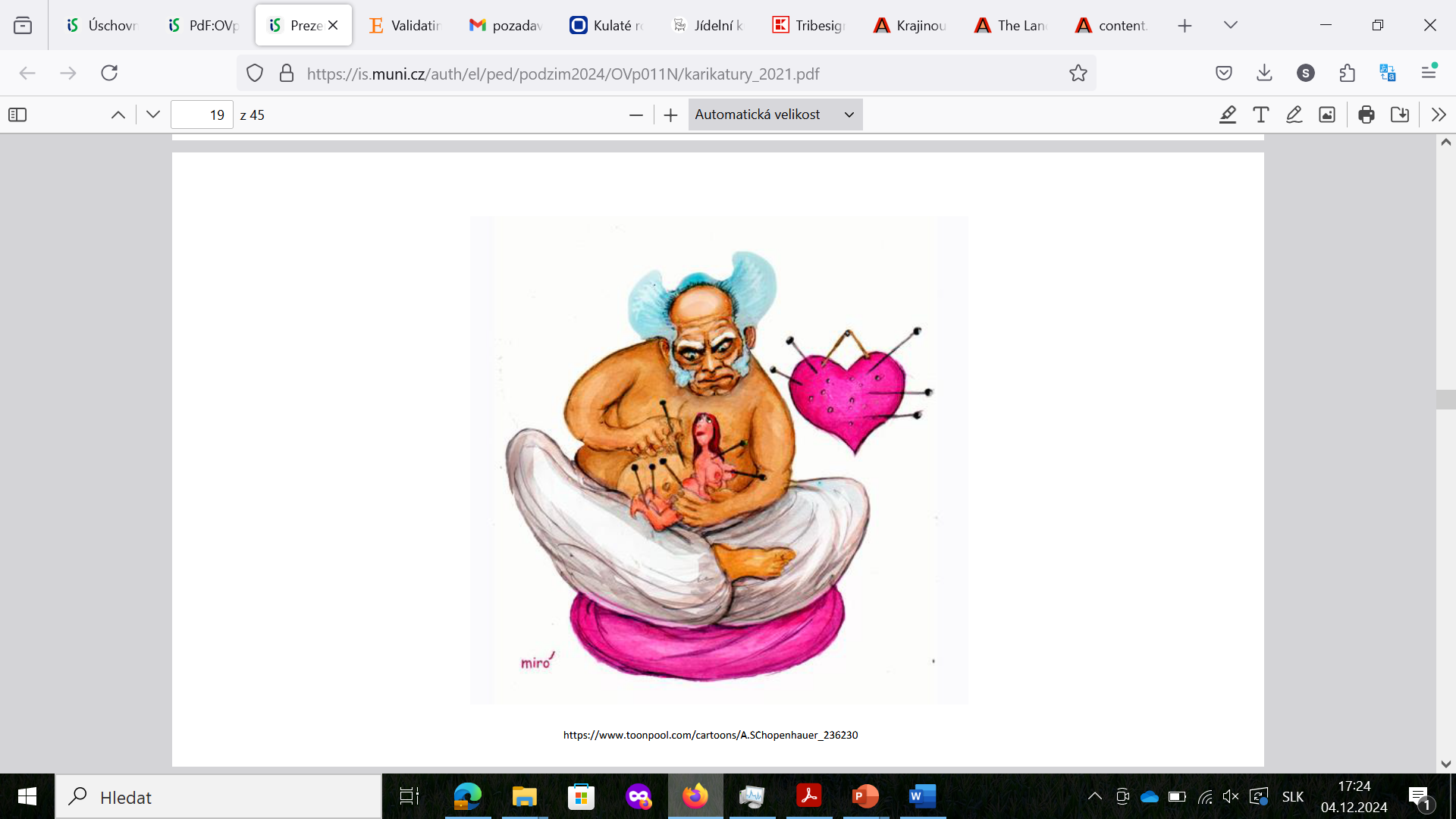 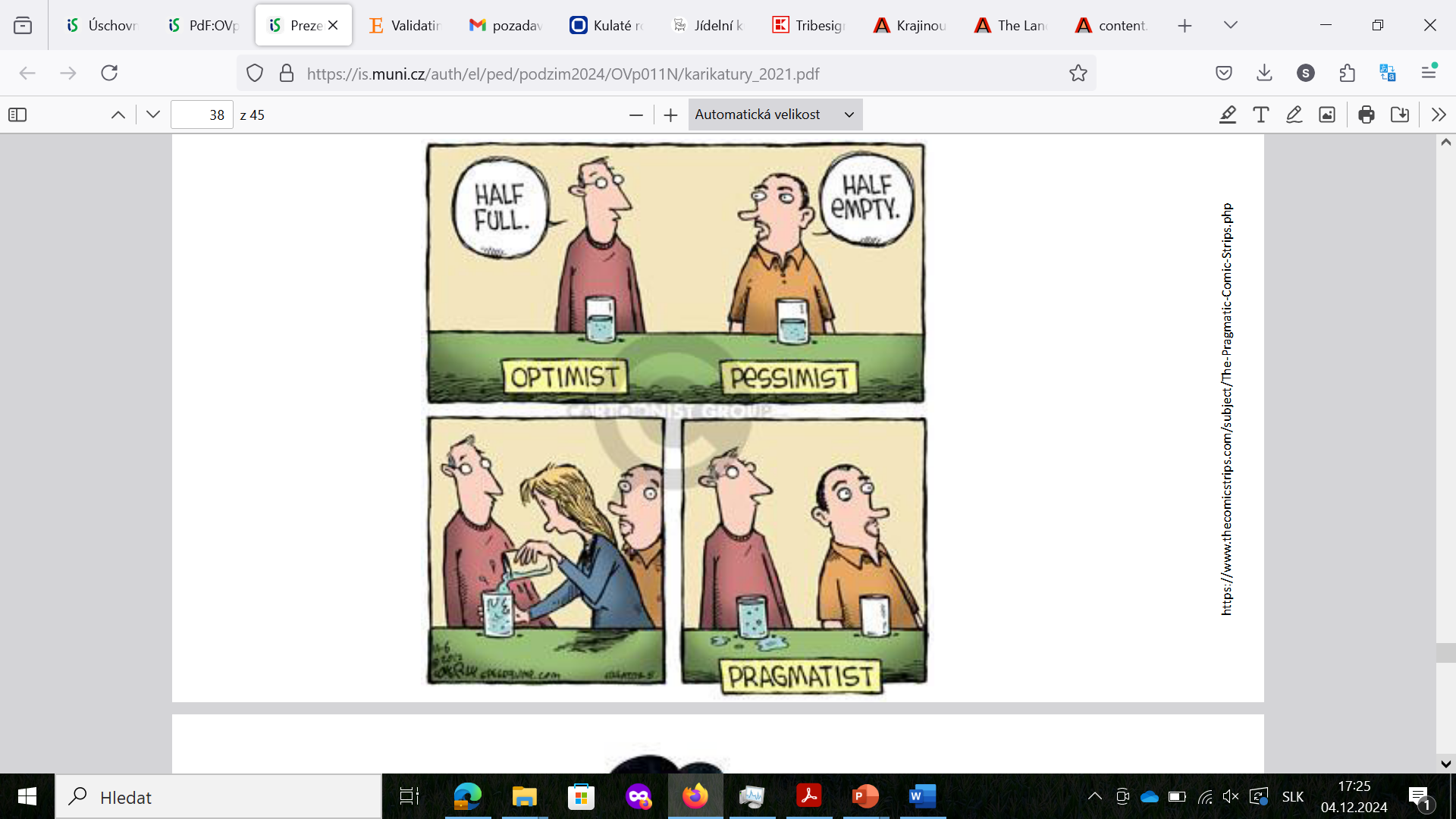 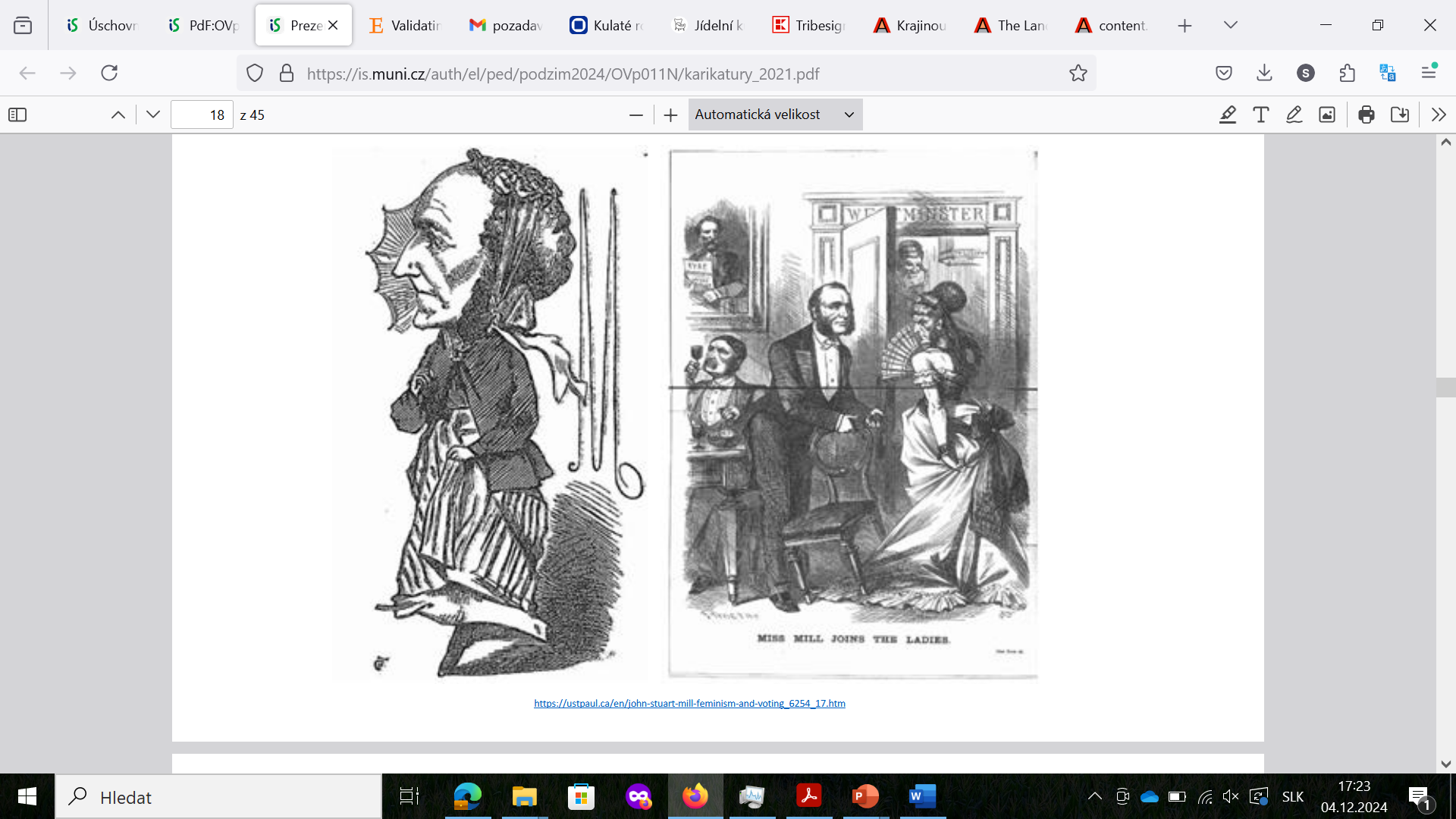 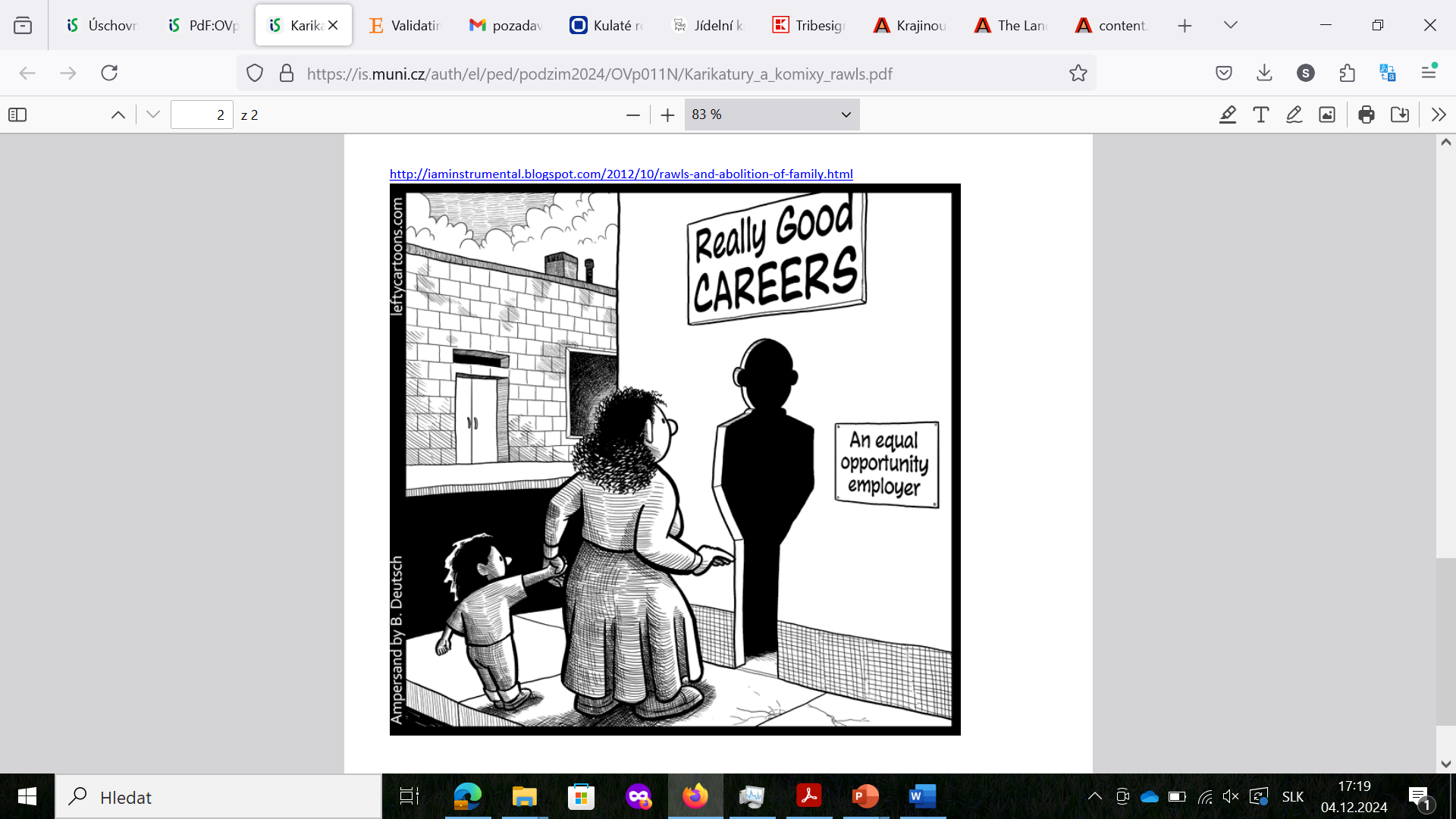 Co budeš dělat po škole?
Půjdu do politiky!
Ale to není příliš ženské…
Všechno, co dělám je ženské!
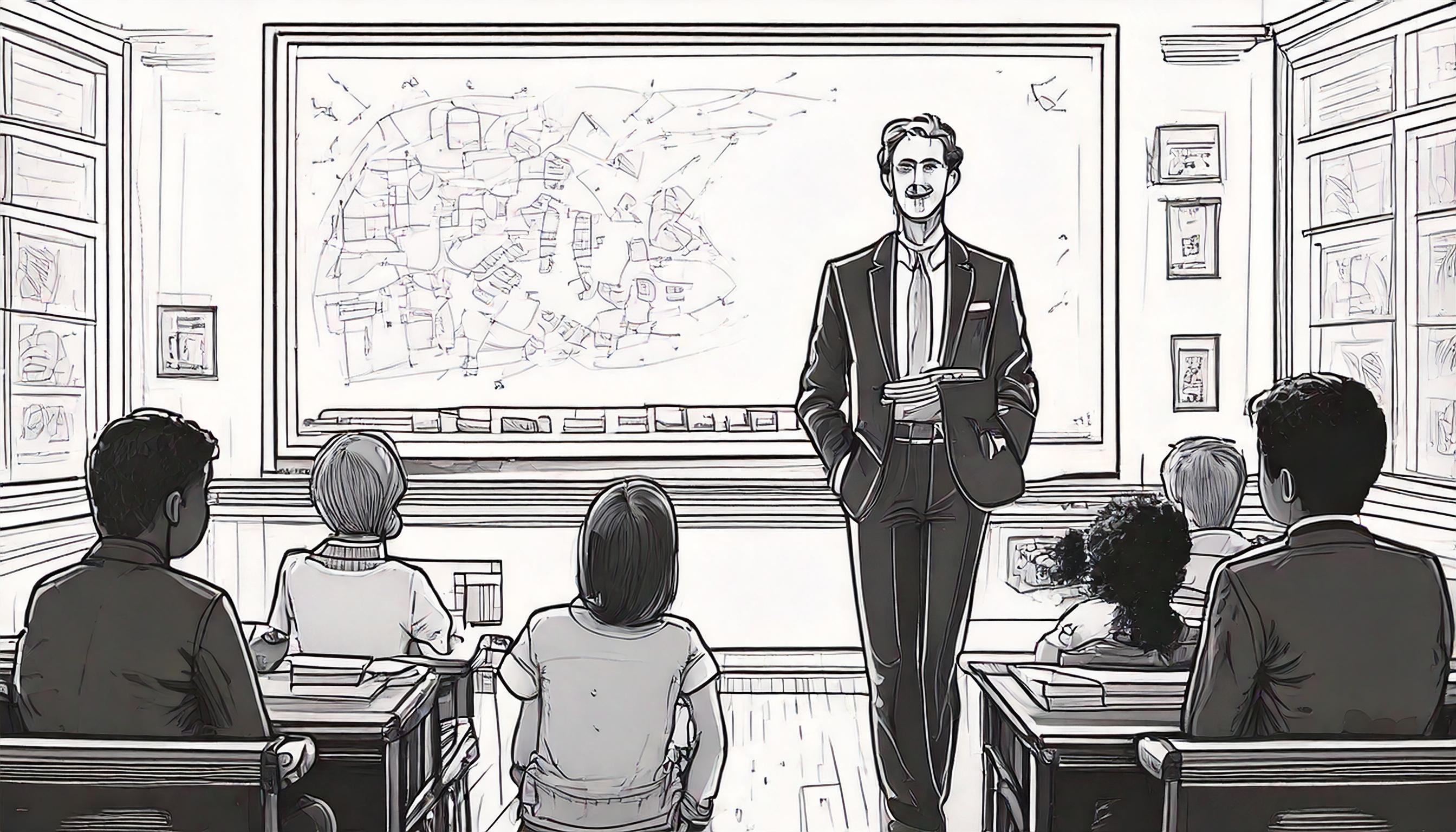 Proč není domácí práce a péče taky placena?
Protože v parlamentech hlasují hlavně muži…
Jací muži?
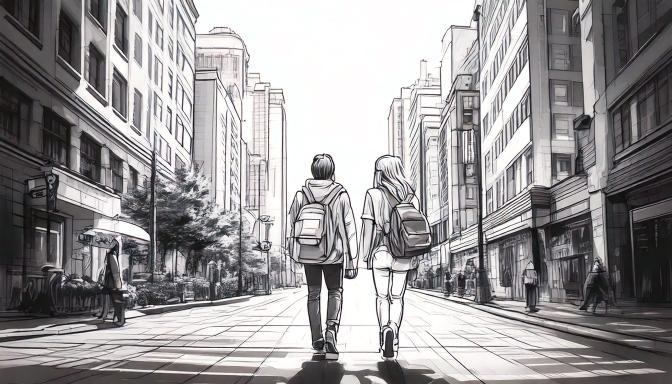 Software, který si naprogramovala, podezřívá v obchodech lidi s tmavší pletí, že něco ukradli!
Já vím!
Dostala jsem takovou zakázku, a co?
A potom je furt kontrolují! Jak jsi to mohla udělat?
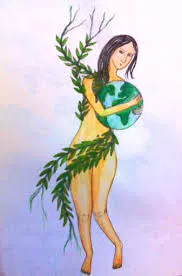 Ekofeminizmus(od 70. r. 20. st.)
https://broadblogs.com/category/feminism/